Guidelines with respect to discharge from Quarantine facility and follow up action in the community
State Institute of Health & Family Welfare
Rajasthan
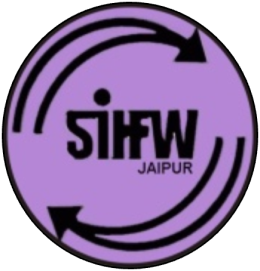 Guidelines for Quarantine facility In-charge & Health Professionals at Quarantine facility
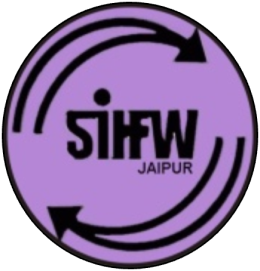 The final sample collection for all the travelers shall be taken up on the 13th and 14th day while being in the facility.
The samples shall be collected and sent to the designated laboratories.
The reports for the same shall be received latest by 16th/17th day in the facility through ICMR.
Based on the reports a decision can be taken to discharge the travelers.
Discharge shall accordingly, if agreed to, will be done on the 18th day from the Quarantine facility.
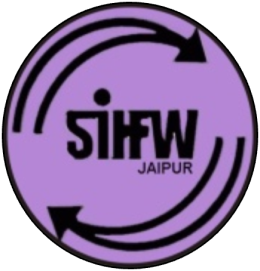 Quarantine facility Incharge shall accordingly intimate the travelers in advance for them to make arrangement for their onward journey.
A detailed enumeration of the proposed place of stay by the travelers during the next 14 days will be obtained including contact numbers by the Quarantine facility Incharge.
The Quarantine facility Incharges will plan dropping the travelers  in either of the locations i.e. Bus Station, Railway Station or Airport as per the preference of the travelers.
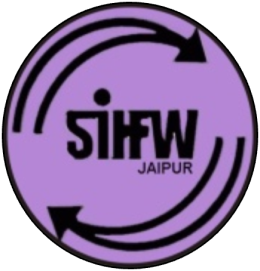 Guidelines for patient at Quarantine facility
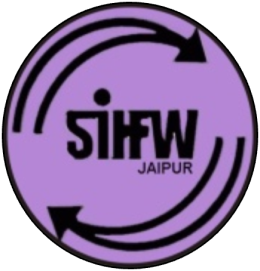 While travelling back home
Provide details of your stay for next 14 days including the contact numbers.
Obtain list of District and State Surveillance Officers for follow up and reporting in case of any issue.
Use triple layer surgical mask (follow correct use and disposal of mask as briefed during the stay in quarantine centre)
Follow frequent hand-wash with soap and water or use alcohol based hand sanitizer.
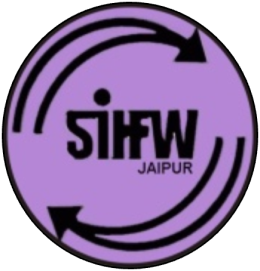 Use respiratory etiquettes (use tissue paper/ hand-kerchief to cover your nose and mouth, turn head away from the person facing of you, while coughing/ sneezing).
Monitor your temperature twice daily.
Retain the aircraft boarding pass/ rail ticket/ details of Journey by taxi (including contact number of drivers etc)
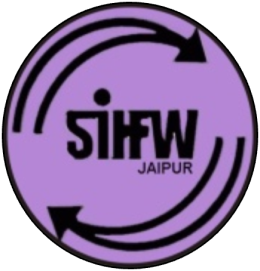 After reaching home
Avoid crowded places.
Monitor your health for a period of next 14 days (after leaving the quarantine centre).
Monitor body temperature twice daily.
At all times:
Maintain personal hygiene
Wash hands with soap and water frequently or use alcohol based hand sanitizer.
Use respiratory etiquettes (use tissue paper/ hand-kerchief to cover your nose and mouth, turn head away from the person facing of you, while coughing/ sneezing).
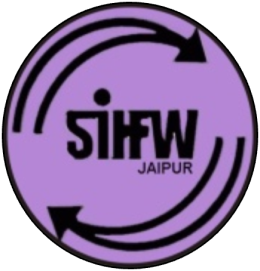 Report to nearest health facility if you develop fever, cough or difficulty in breathing besides reporting it to the State and District Surveillance Officer.
Allow attendance by health workers / respond to call received from Health functionaries. Keep their contact numbers handy.
Inform about your health at the end of 14 days period to the  Healthcare worker and State and District Surveillance Officer.
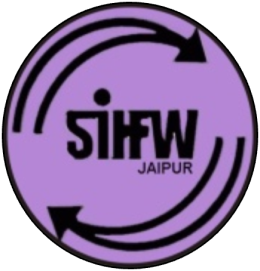 In case of symptoms within 14 days of leaving center
Call the nearest health facility or health worker visiting you/ talking to you besides informing the State and District Surveillance Officer.
An identified care giver (among family members) will only attend to you. He / she will wear mask and wash hands, every time he/ she comes in contact with you.
Use surgical triple layer mask immediately on realization of symptoms.
Get admitted to the identified health facility as advised.
The vehicle/ ambulance which was used for transportation also needs to be disinfected. (Contact the health facility for the disinfection procedure).
Follow infection prevention and control practices at all times and places.
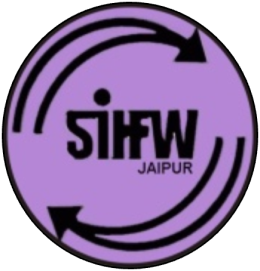 Advice to other family members at home
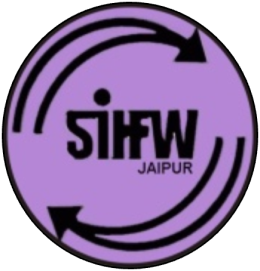 Wash your hands with soap and water frequently.
If the person (discharged from the quarantine centre) develops symptoms inform the health worker and also the State and District Surveillance Officer.
In case advised to shift the patient to a health facility:
Share list of all contacts till date with the treating doctor/ health care worker and the State and District Surveillance
Family members to be in home quarantine till either medical examination rules out novel coronavirus infection or the result of sample is negative.
Proper disinfection of bedding/ clothing/ room/ all personal belongings should be followed with 1% Sodium hypochlorite solution.
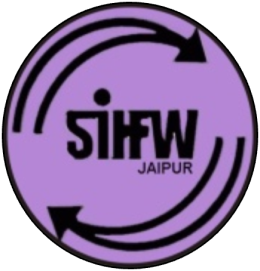 Source of the above information
https://ncdc.gov.in/WriteReadData/l892s/90542653311584546120.pdf